ВСТРЕЧА
С  ВЫПУСКНИКАМИ
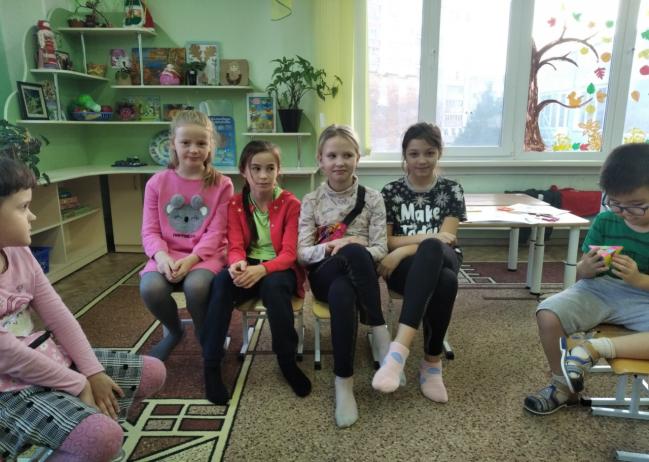 Ноябрь 2022г
На осенних каникулах к нам в гости
Приходили выпускники  нашей группы
Они уже школьники и учатся в 4-ом классе.
Девочки рассказали о школе, о своих успехах.
Провели с детьми занятие по рисованию.
Дети внимательно слушали, задавали вопросы, выполняли все задания.
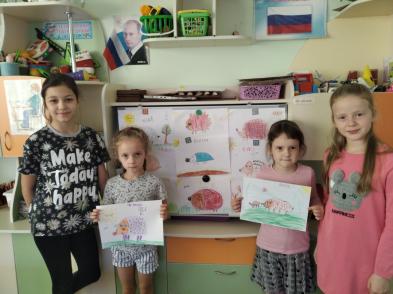 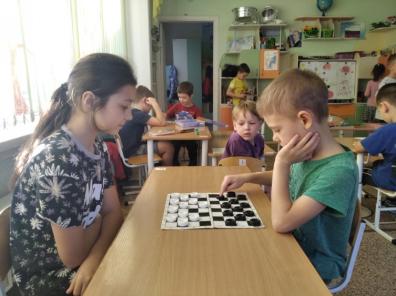 Играли в настольные игры,
 шашки, конструктор
Ах,  детский сад мой, детский сад,
Тебя я снова видеть рад! 
Мне грустно, что мои друзья,
Не ищут встреч с тобой как я.
Да, интересно в школе тоже,
Но почему-то ты дороже.
Я вспоминаю свою группу
И воспитателей, детей,
И как рассматривал сквозь лупу
Улиток, рыбок, мурашей.
И свой участок для прогулок,
Где мы играли в магазин,
Искали клад, взрывали мины,
Гараж копали для машин.
Порой я слышу запах каши,
Вкус  киселя на языке.
Но в тихий час кроватки наши
Других качают малышей.
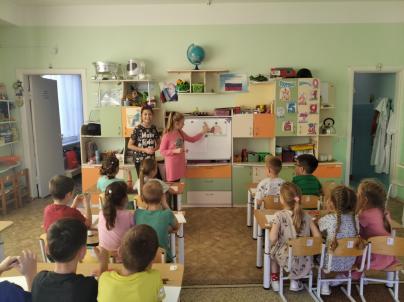 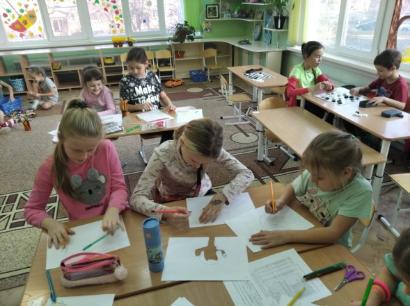 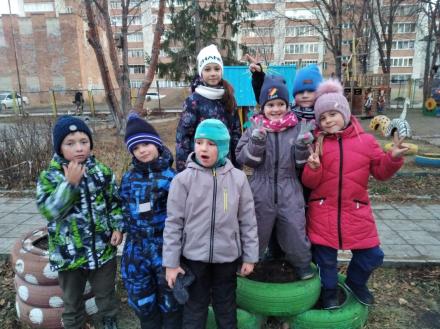 В нашем садике с утра
Разгулялась детвора.
Кто катается, кто скачет,
Кто играет дружно в мячик.

Вот песочница, там дом-
Нам играть не скучно в нём…
Любит каждый из ребят
Приходить в наш детский сад!
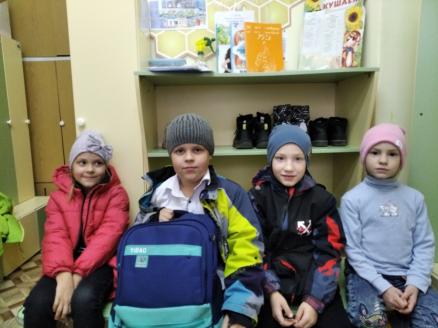 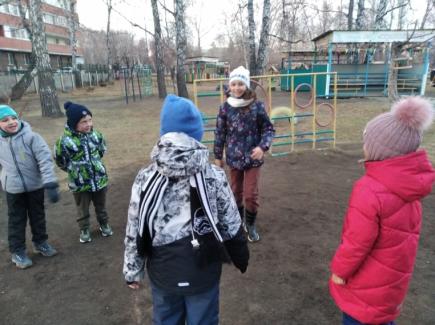 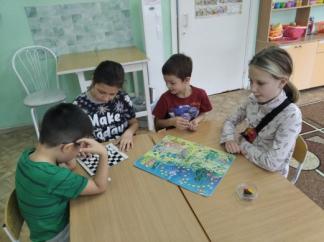 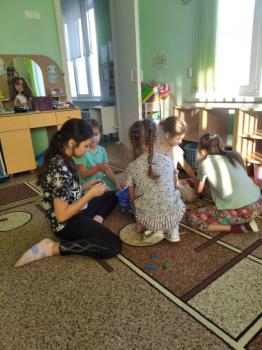 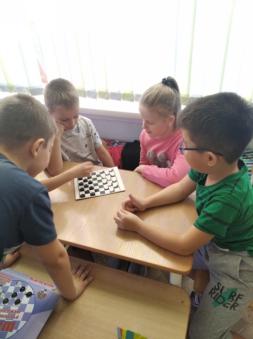 Вот какой хороший дом!
В нём растём  мы 
 с каждым днём,
А когда подрастём,
Вместе в школу  пойдём.
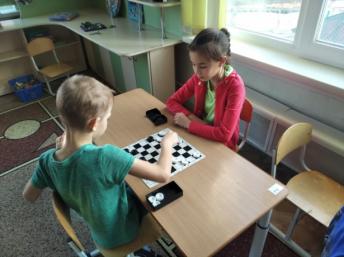 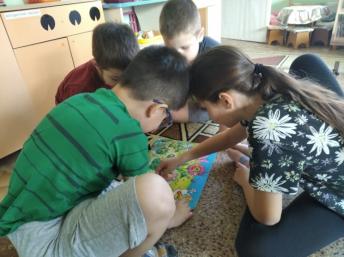